Swiss Central BasketballTip-Off 20/21
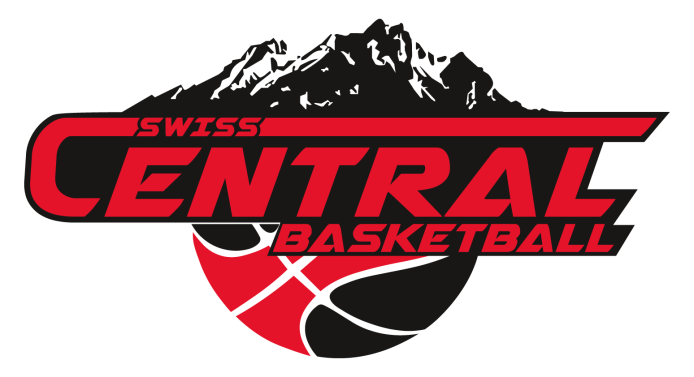 Themen
Begrüssung 
Vorstellung Vorstand
Basketballstützpunkt der Zentralschweiz
Angebot 
Zielsetzungen
Verpflichtungen	
Trainingspläne 
Spielpläne / Jahresprogramm
Eltern als Helfer und Fans
Integration, Prävention und Sozialisierung
Ethik Charta
Fancards / GV 50
Sponsoring
Schutzkonzept Covid-19
Fragen und Anregungen
Vorstand Swiss Central Basketball
Geschäftsstelle: Orlando Bär – geschaeftsstelle@swisscentralbasketball.ch
Swiss Central Basketball will die Zusammenarbeit zwischen der Basis (Stammvereine aus der Zentralschweiz) und dem Leistungszentrum   (Swiss Central Basketball) stärken, eine möglichst erfolgreiche, nationale Spitzenmannschaft im Leistungszentrum bilden und so letztlich in der ganzen Region mehr Kinder und Jugendliche für den Basketballsport begeistern.  

Swiss Central Basketball bietet motivierten und begabten Basketball-spielern aus der Region die Chance, Spitzenbasketball in der eigenen Region zu spielen. 

Swiss Central Basketball begleitet seine Spieler in Schule und Berufsfindung sowie bei persönlichen Problemen.

Swiss Central Basketball fördert die Sozialisierung und Integration in einem multikulturellen, leistungsbezogenen Umfeld: Diese Zusammenarbeit mit Eltern, Schule und Ausbildungsbetrieben gibt jungen Spielern gute Bindungen und Sicherheit über den Sport hinaus.
Ziele
Stützpunkt-Konzept
Kompetenzzentrum Zentralschweiz
Trainings
	Samstag morgen 09:00 -11:00 und 11:00-13:00 Uhr Staffeln/Ruopigenhalle Reussbühl  	(ersichtlich unter Website www.bb4ag.com/zentralschweiz)
	Anwesenheit min 80%
Abmeldungen
	über den Trainer oder über Orlando Bär, Geschäftsstelle SCB
Trainer
	Zoran Popovic 
Talent Karte Swiss Olympic
	Diejenigen, die eine Swiss Olympic Talent Karte besitzen, sind verpflichtet an den 	Trainings teilzunehmen.
Kosten
	Die Teilnahme an den Kompetenzzentrum Trainings kostet 100.-. CHF pro Saison. Die 	Rechnungen werden anfangs September von ProBasket verteilt.
Kompetenzzentrum Zentralschweiz
Regionalauswahlen
	Die besten Spielerinnen und Spieler werden wieder Ende Saison am 	Regionalauswahlturnier teilnehmen können.	Die Regionalauswahltrainings sind  auf der Homepage aufgeschaltet. Es wird 	ähnlich wie in der letzten Saison laufen.	Es gibt spezielle Trainings für die Auswahlen.	HU15 absolvieren die Regionalauswahltrainings in Luzern, HU13 in Zürich und 	DU15 in Aarau.		Damit man in den Regionalauswahlen mitmachen kann, muss man 	regelmässig in den Trainings Kompetenzzentrum sein.
Kompetenzzentrum Trainingsleibchen
	Jede Spielerin und jeder Spieler erhält ein Trainingsleibchen für das 	Kompetenzzentrum. 
Foto
	Jede Teilnehmerin und jeder Teilnehmer des Kompetenzzentrums wird mit 	dem neuen Leibchen und dem Namen auf der Homepage publiziert, damit 	man sehen kann, wer im 	Kompetenzzentrum dabei ist.
SCB Stützpunkt
Swiss Olympic und Swiss Basketball Kriterien:
Basketball Programm 
Athletik Programm 
Ernährungsberatung
Mental Coaching 
Medizinische Betreuung 
Berufsfindung und schulische Unterstützung 
NLB Team, Nachwuchsteams U13, U15, U17, U20
Mini-Abteilung 
Silber Label 2019 (75 von 100 Punkten)
Sportschulen in Luzern
Sportschule Kriens – Sekundarstufe (7.-9. Schuljahr)
Sport Gymnasium Alpenquai Luzern 
Übertritt nach 1. Kantonsschuljahr oder nach der 2./3. Sekundarstufe (Niveau A) 
Frei`s kaufmännische Berufsschule Luzern (Sport-KV)
Obligatorisch: Konditionstrainings Dienstag und Donnerstag bei D&R Performance Ralph Güttinger
Kriterien für die Sportschule
Kompetenzzentrum oder Stützpunkt 
Talentkarte
Notenschnitt
Min. 10 Trainingsstunden pro Woche
Bereitschaft für die Nationalmannschaft zu spielen
Schweizer Pass
Verpflichtungen
Trainingsanwesenheit 
Einsatz, Teamspirit, Clubloyalität
Eigenverantwortung
Offiziellen- / Schiri-Einsätze
Mithilfe (NLB, Turniere, Vereinsevents)
Vorbildfunktion
Kommunikation (Probleme / Anliegen)
Doppellizenz Regelung
Arzt – Dr. Urs Müller, Chefarzt LUKSPhysio – Physio-Graf, Luzern
Im AllgemeinenIm Falle einer Verletzung verpflichtet sich der Spieler, seine Reha oder sportärztliche Betreuung über die Partner von Swiss Central Basketball zu organisieren (Urs Müller, Sportarzt Kantonsspital und Paul Graf Reha-Zentrum) – über Ausnahmen befindet die sportliche Leitung.
Die Trainingsanzahl bei Swiss Central Basketball ist in einem überschaubaren Rahmen, daher braucht es eine 100prozentige Fokussierung, Konzentration und Engagement bei jedem Training, Spiel oder jeder Mannschaftsaktivität. 
Bei Fragen, Unklarheiten oder Problemen müssen Lösungen in erster Linie innerhalb des Teams gefunden werden. Daher muss bei Auftreten von Schwierigkeiten das Gespräch mit dem Trainer und nicht Hilfe von einer Drittperson gesucht werden. Ebenfalls ist es der Trainer, der bei ernsteren Problemen kontaktiert werden soll. 
Mannschaftsleben Pünktlichkeit: Der Spieler respektiert dieses Prinzip für sämtliche Termine der Mannschaft Reisen, Training, Versammlungen…). 
Zeit mit der Mannschaft: Normalerweise tragen die Spieler keine Kopfhörer und spielen nicht mit ihren Handys. Während langer Reisen können gewisse Ausnahmen akzeptiert werden. 
Mahlzeiten: wir gehen und verlassen den Speisesaal gemeinsam. Die Mahlzeiten sind ein Moment der Ruhe und des gemeinsamen Austauschs. Handys sind nicht erlaubt. 
SpieleDas Einlaufshirt ist bei jedem Spiel dabei. Wenn ein Einlauftrikot vergessen wird, zeigt dies einen Mangel an Verantwortung gegenüber der Mannschaft.
VerhaltenskodexVERHALTENSREGELN
Garderobe – Mannschaftssitzungen
Die Garderobe ist ein spezieller Ort, zu dem nur ein beschränkter Kreis der Betreuer Zutritt hat. Alles, was kommuniziert wird, gehört der Gruppe und ist nicht für die Öffentlichkeit bestimmt. Einzig die Trainer haben das Recht, über diese Informationen zu sprechen. 
Während des Trainings
Jeder Spieler hat bei jedem Training ein weisses und ein dunkles (schwarz, rot oder sehr dunkle Farbe) Trikot/T-Shirt dabei. Wenn ein Trainingstrikot vergessen wird, zeigt dies einen Mangel an Verantwortung gegenüber der Mannschaft. 
Alle Spieler sind bei den Trainings und den verschiedenen Teamaktivitäten anwesend.
Bei Verletzungen wird mit dem Trainer abgemacht, an welchen Trainings die Anwesenheit weiterhin obligatorisch ist.
Alle Spieler sind mindestens 5 Minuten vor dem offiziellen Trainingsbeginn bereit. (Getaped und Schuhe angezogen)
Keine Störungen oder Ablenkungen während dem Training (und Spielen) (Handy, Freunde, Publikum, etc.). Komplexe Fragen können nach der Sitzung mit den Trainern besprochen werden. 
Während des Trainings regelmässig und genügend Flüssigkeit zu sich nehmen. Die Flaschen sind in der Halle, damit die Trinkpausen kurz und effizient genutzt werden können. Jeder besitzt seine eigene Flasche. 
Bemerkungen oder Diskussionen mit den Schiedsrichtern oder Offiziellen sind verboten. Dies gilt für die Trainings und insbesondere für die offiziellen Spiele.
Auftritt nach Aussen
Alle Spieler sind sich jeder Zeit über ihre Verantwortung in soziale Medien (Facebook etc.) bewusst.  Kommentare, Kritik an Mitspielern, Trainern, Schiedsrichtern oder Gegnern, ist verboten. 
Alle Mitglieder von Swiss Central Basketball vertreten die Werte und den Namen von SCB auch an jeglichen anderen Sport-Veranstaltungen (z.B. als Zuschauer bei anderen Spielen etc.).
Es wird versucht sich auch immer wieder bei seinem Stammverein zu zeigen.
VerhaltenskodexVERHALTENSREGELN
Trainingsplan
U13 Inter
   	- Selektion für SCB und Sportschule, 
  	-  gute Trainingseinheiten, mehr Spiele und Turniere 
	- Trainingsprinzipien erlernen
U15 Inter 
	- gute Trainingseinheiten, mehr Spiele und Turniere 
	- Individuelle Förderung ausbauen
U17 National 
	- Play Offs 
U20 Inter 
	- Integration in NLB Team
 	- Final Four ProBasket und Final-Four CH 
NLB 
	-Ausbildungskonzept, Integration U20 Spieler in             NLB Team
	- Play Offs
Zielsetzung
Spielpläne und Informationen
U13U15/ U17 / U20: 	            www.basketplan.ch oder www.swisscentralbasketball.ch

                     Nationalliga B:	
            Werden erst ende September veröffentlicht
BE THERE - BE RED - BE LOUD
SCB-Jahresprogramm 20/21
Weihnachtsessen	 Dezember 2020
U13 und U15 Eltern
Basketballcamp Herbst- und Fasnachtsferien
Kosten werden noch kommuniziert.
Flyer mit genauen Daten folgt
Tagescamps mit Rundumbetreuung inkl. Profis
Engadin Ski/Basketball Lager
08.-12. Februar 2021
Spieler, Eltern, Trainer, Vorstandsmitglieder….
Anmeldung bis 30. Oktober 2020 
Kosten ca. 300.- Fr. p/P 
Flyer mit genauen Daten folgt
Final East – Chance
01./02. Mail 2021 Staffeln, Wartegg, Maihof, Ruopigen
Kiosk, Hallendienst, Offiziellen, Logistik …..
Ca. 40 Helfer
Umfrage kommt per Mail/Whats App
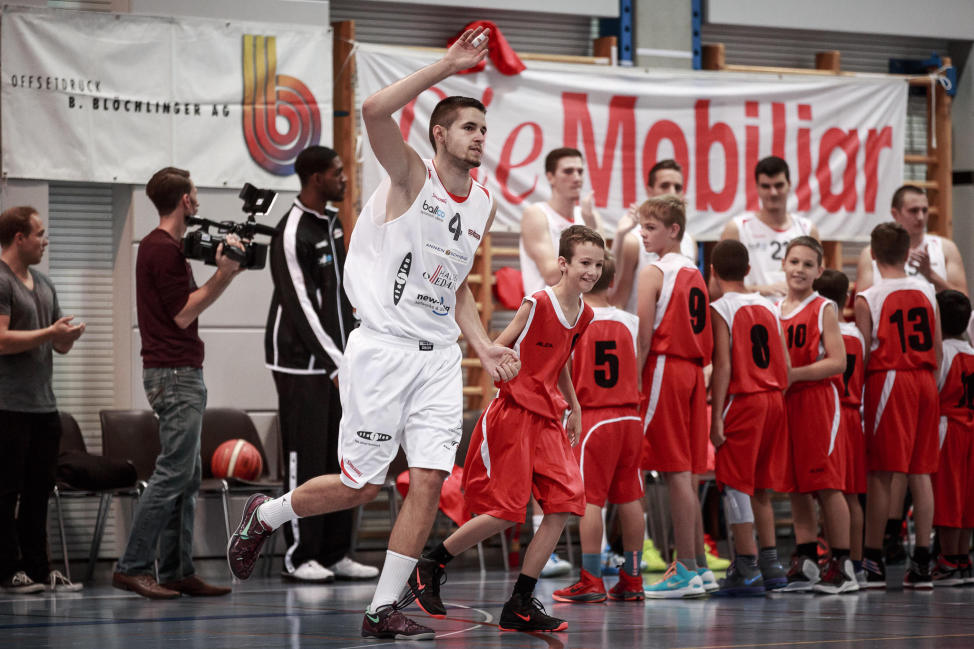 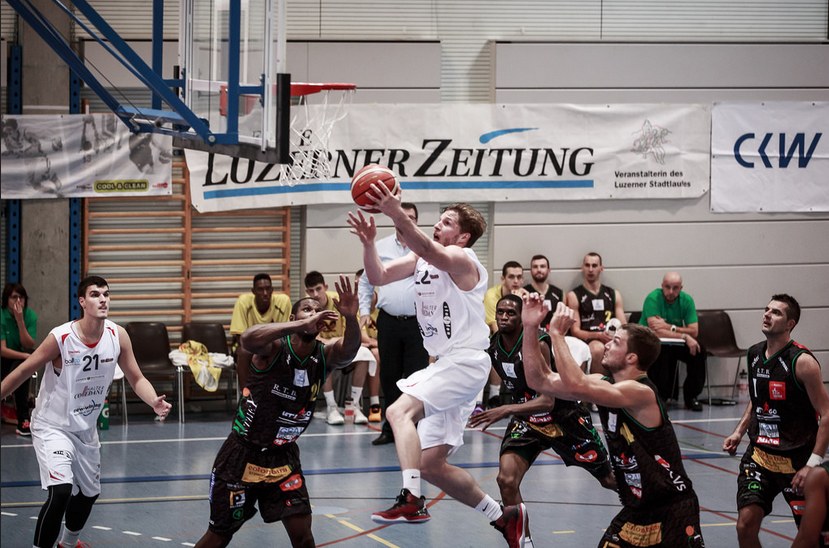 NLB Team
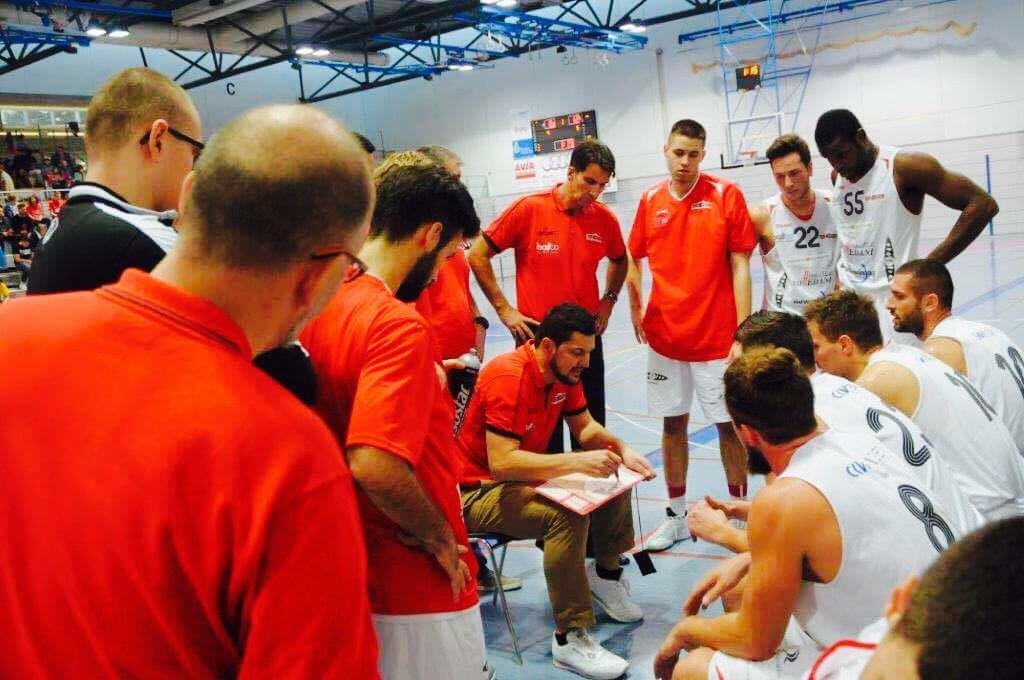 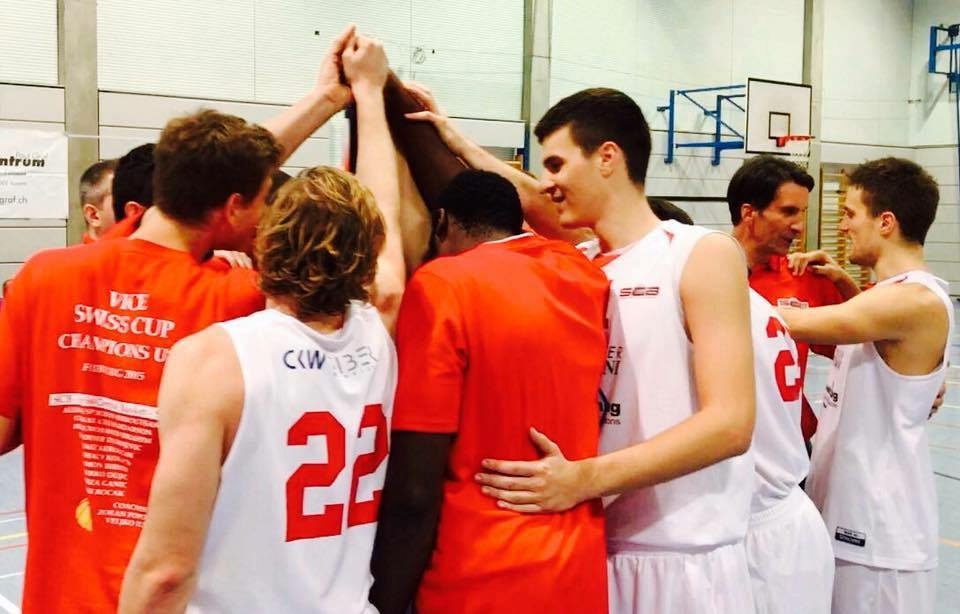 NLB Team  Kader 20/21
Jahresbeiträge
Kategorie      Lizenzkosten     Clubbeitrag                 Total	
U13                    35 CHF                250 CHF                285 CHF
U15		      60 CHF                600 CHF                660 CHF
U17		      70 CHF                800 CHF                870 CHFU20 		      95 CHF                900 CHF                995 CHF
  
Ausrüstung inklusive: T-Shirt und Dress
          Ausrüstungssponsor:
Fahrt an Auswärtsspiele: mit Teambus
Kommunikation:  WhatsApp, E-Mail
Verschiedenes
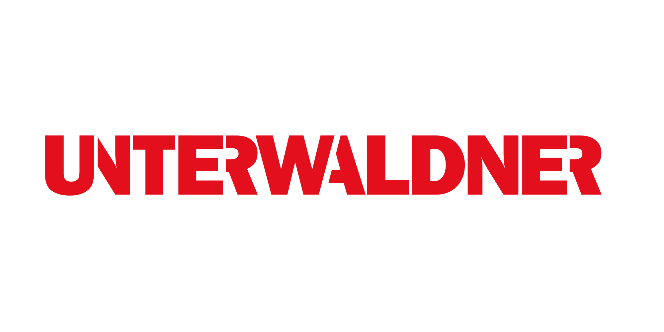 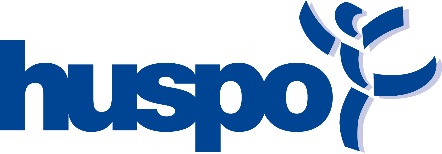 Angebot:SCB  Ausrüstung
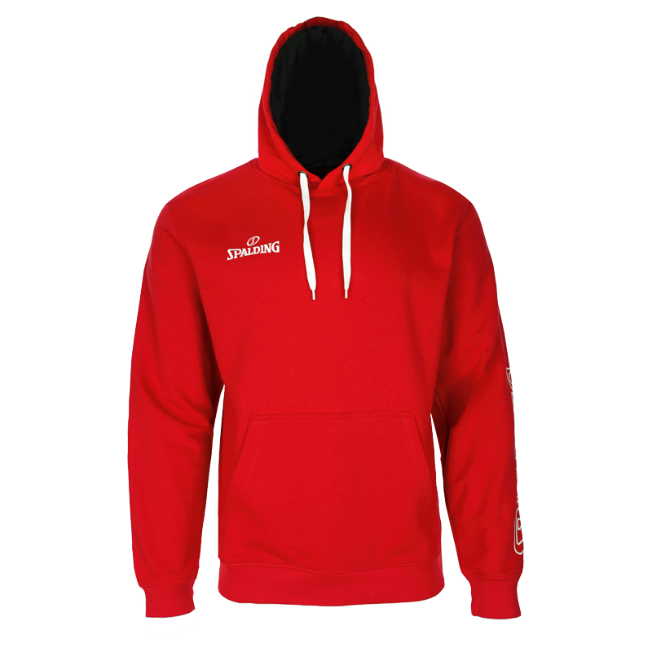 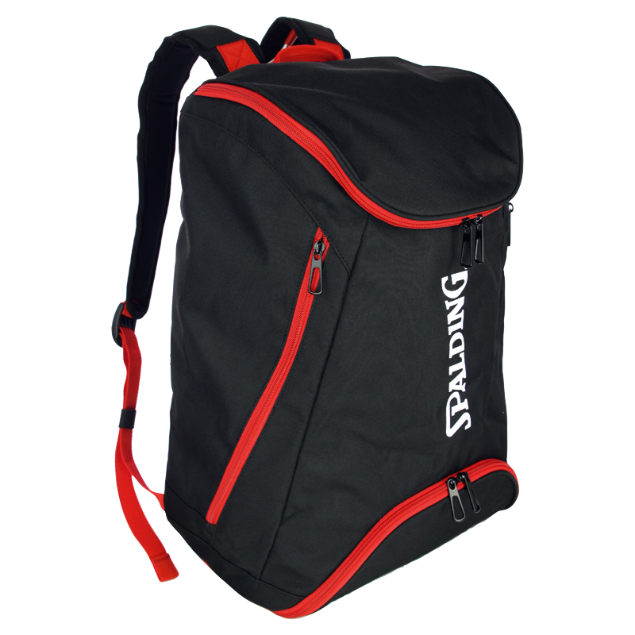 + SCB Logo
Bestellung erfolgt in den Trainings über den Trainer

Voraussichtlicher Preis: 100 CHF
SCB U15 Team 
Pro Basket Vizemeister 2017

SCB U16/17 Team: 
2 Mal ProBasket Meister 2015 und 2017 
1 mal ProBasket Vizemeister 2016 
Cup Finalist 2016 
3 Mal Final Four 2016/2017/2018 
2 Mal Schweizer Meister 2017/2018 
1 Mal Stützpunkt Schweizermeister 2017 

SCB U19/20 Team
5 Mal ProBasket Meister 2011/2012/2015/2017/2019 
2 Mal Probasket Vize Meister 2013/2016
3 Mal Final Four 2010/2011/2019
2 Mal Schweizer Vizemeister 2010/2019

Zahlreiche Nachwuchsnationalspieler
Abgänge nach USA, LNA, International
Alle SCB Spieler sind in der Ausbildung oder haben eine Ausbildung abgeschlossen
SCB seit 2010
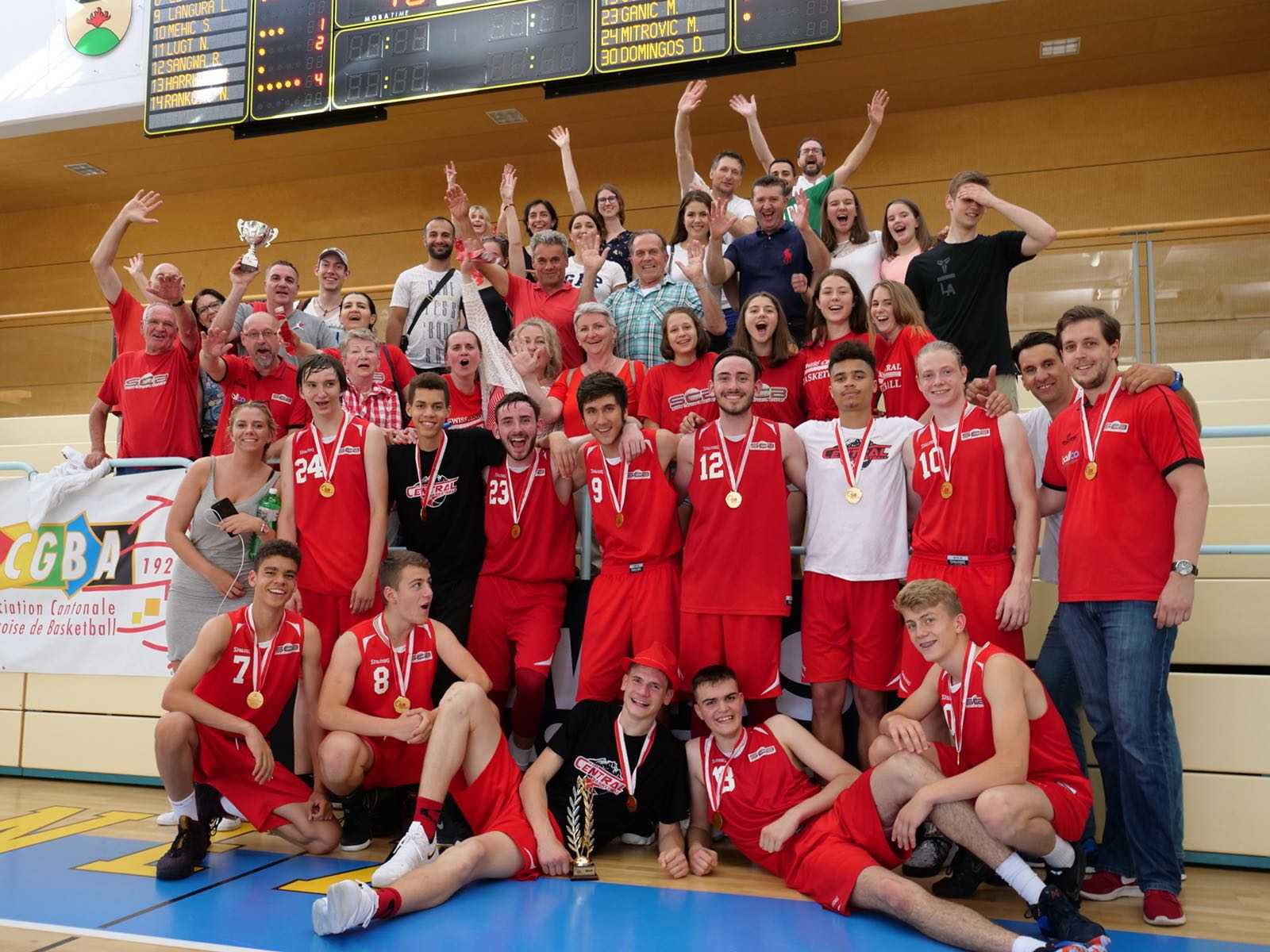 Eltern als Fans
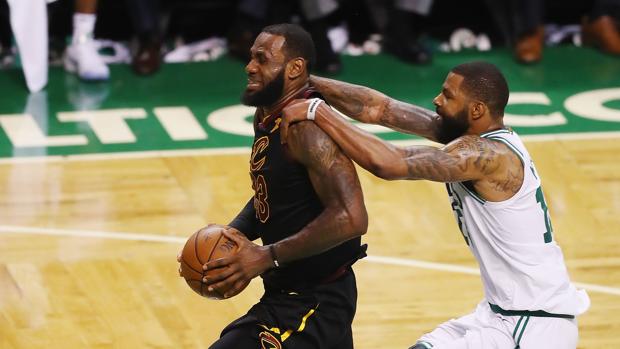 SCB eine Familie
Wir bleiben nach dem Spiel in der Halle, wir trinken etwas zusammen, unsere LNB Spieler werden mit den Kindern 30-40 min Basketball in der Halle spielen, werfen, Autogramms verteilen. 
Wir planen ein paar Spieltage zu organisieren
Wir wollen möglichst viele Events organisieren um selber das Geld zu verdienen.
Events bei SCB
Geburtstagspartys 
Apero für Firmen und Gruppen
Trainingsbesuche
Firmenbesuche (Mannschaft kommt auf Besuch)
Wünsche und Ideen werden individuell umgesetzt
Eventteam:
Melisa Jusovic 
Jessica und Ernö Karacsony 
Marijana Mitrovic

→   Kontakt: event@swisscentralbasketball.ch
Organisation - Helfer
Ohne fleissige Helfer im Hintergrund geht leider nichts! Wir sind froh um jede zusätzliche Unterstützung… 

Organisation Heimspiele 
Security Einsatz
Mitarbeit Kiosk
Video und  Statistik NLB
Offiziellen (Jetzt viel einfacher, als je zuvor!)
Bus-Fahrer Auswärtsspiele
Vorstand 

Kannst du dir vorstellen mitanzupacken? Melde dich doch beim SCB-Staff oder trage dich gleich heute in der aufgelegte Helferliste ein.
Bestehende Helfer/Staff
Hallenchef: Mentor Ukaj
Grillchef: Robin 
Eintritt: Ana und Enisa
Kiosk: Lidija und Vida
Fansunterhaltung: Marijana
Mental Coaches: Andi und René
DJ und Speaker: Massimo
Offiziellenchef: Nikola
Statistikchef : Aldin
Social-Media: Christine und Herbert
Medien Kontakt: Daniel
Integration und Sozialisierung: Noldi
Physiotherapeut: Sdrjan
Security Manager: André
Integration - Prävention - Sozialisierung
Swiss Central Basketball ist aussergewöhnlich
Integration und Prävention im Sportverein
Schule, Ausbildung, Familienumfeld
SCB sagt:
Rassismus
Jeder von uns gibt sein Bestes um die 9 Prinzipien der Ethik-Charta von Swiss Olympic umzusetzen.
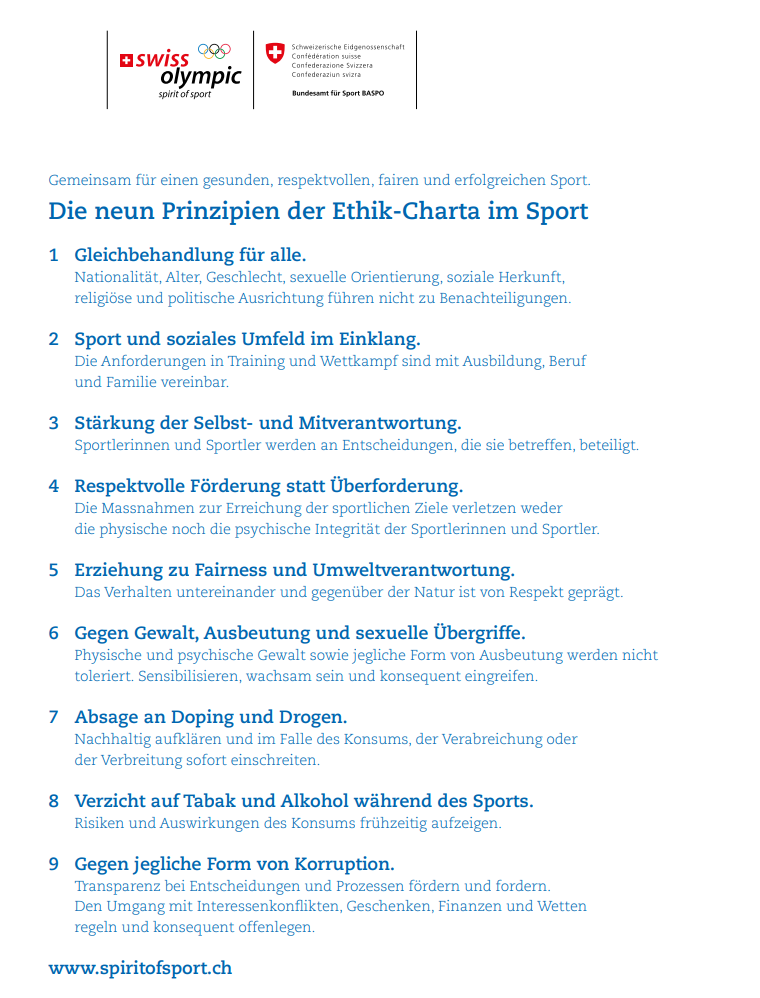 Fancard
KAUFEN SIE DIE  NLB-SAISONKARTE  UND UNTERSTÜTZEN SIE SOMIT EIN SOZIALES SPORTPROJEKT

FANCARD  100 Franken: Einzel-Eintritt zu sämtlichen SCB-Heimspielen. 
FAMILYCARD  150 Franken: Eintritt zu sämtlichen SCB-Heimspielen für Sie und Ihre Familie (Partner, Partnerin, Kinder). 
 
COMPANYCARD  300 Franken: Eintritt zu sämtlichen SCB-Heimspielen für Sie und eine unbeschränkte Anzahl Personen aus Ihrem Unternehmen. 

Auch Sie gehören zum Verkaufsteam – Herzlichen DankBestellungen bitte an geschaeftsstelle@swisscentralbasketball.ch
SCB-Gönnervereinigung Club 500
IdeeMit der Einzahlung von CHF 500/Jahr werden Sie Mitglied des Club 500 und unterstützen Swiss Central Basketball ideell und finanziell. 

ZWECKMit Ihrem Beitrag unterstützen Sie ein einmaliges, vom Kanton Luzern ausgezeichnetes Integrations- und Präventionsprojekt sowie den ambitionierten Zentralschweizer  Vereinsstützpunkt für Breiten- und Spitzensport.  
UND DAS HABEN SIE DAVONAls GV50-Mitglied erhalten Sie eine Saisonkarte für Ihre Familie sowie Betriebsmitglieder. Darüber hinaus werden Sie vom Präsidenten der Gönnervereinigung jährlich zu zwei gesellschaftlichen Anlässen eingeladen. Sie tauschen bei dieser Gelegenheit persönliche Interessen aus und bilden ein gesellschaftliches  Netzwerk. 
 Interessiert? Beitrittserklärungen / Fragen zur GV 50  bitte direkt an Jürg Grüter, Wolhusen  - juerg.grueter@gmail.com
Schutzkonzept Covid-19Swiss Olympic / Verbandsvorgabe
Maskenpflicht für Zuschauer, Offizielle und Funktionäre

Spieler müssen eine Maske tragen bevor die Halle betreten wird bei Spielen
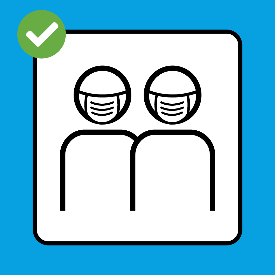 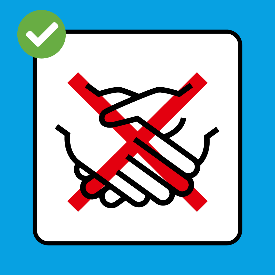 No Handshakes / kein Körperkontakt wo nicht nötig
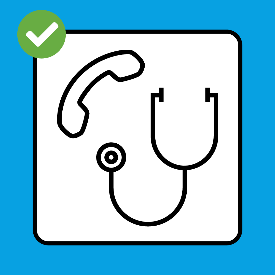 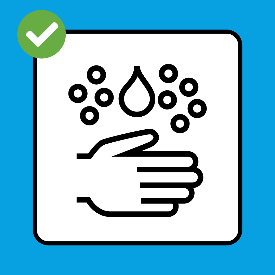 Bei Symptomen sofort testen lassen und zuhause bleiben.
Gründlich Hände waschen. Vor und nach dem Training / Spiel
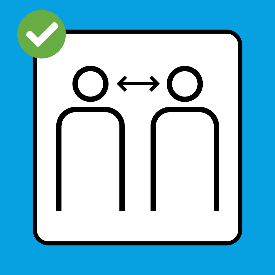 Wir nehmen die Lage ernst und sind uns unserer Vorbilds Rolle bewusst!
Abstand halten wenn immer möglich.
Fragen
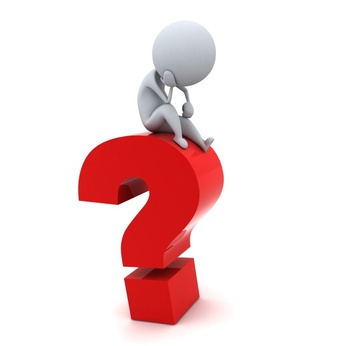 Herzlichen Dank für Ihre Aufmerksamkeit!